The Discovery of the Top Quark
Tony Liss
MelFest
May 20, 2023
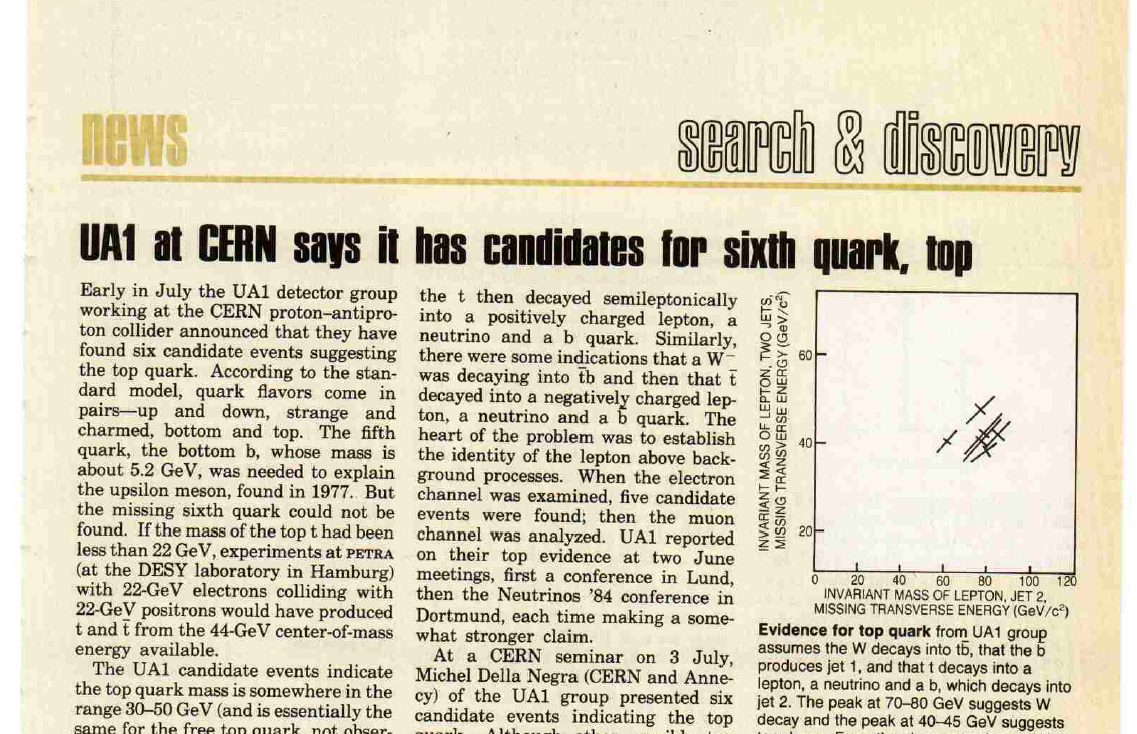 August 1984 Physics Today
[Speaker Notes: A few months after I joined CDF, UA1 discovered top]
CDF looked like this
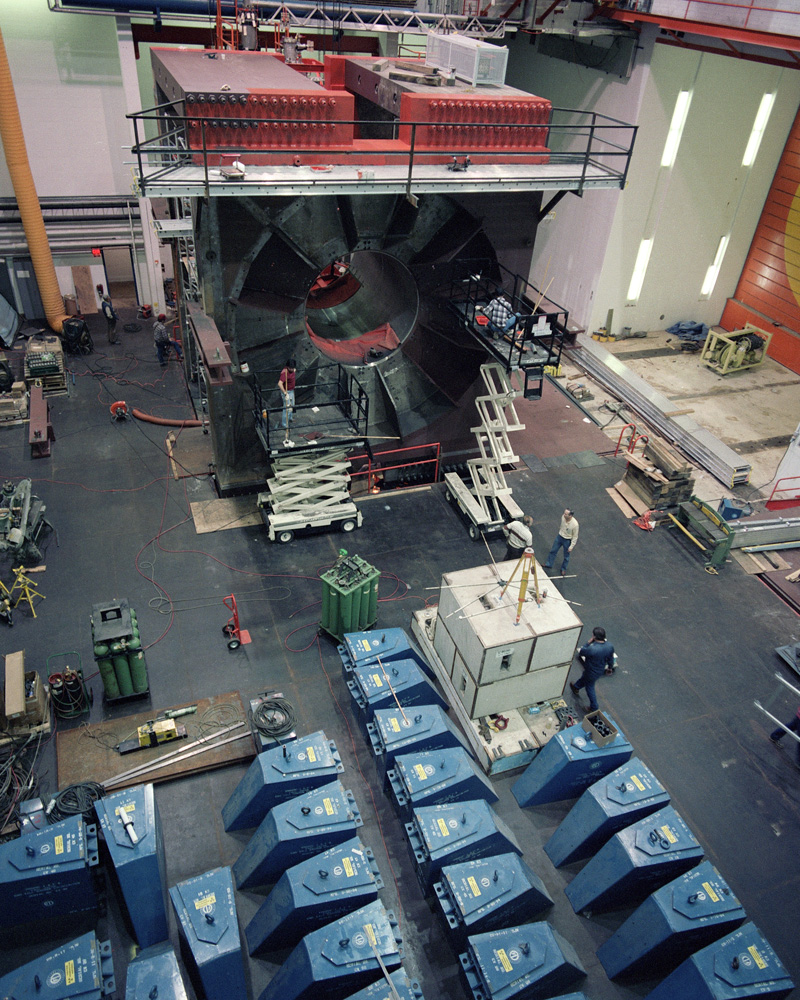 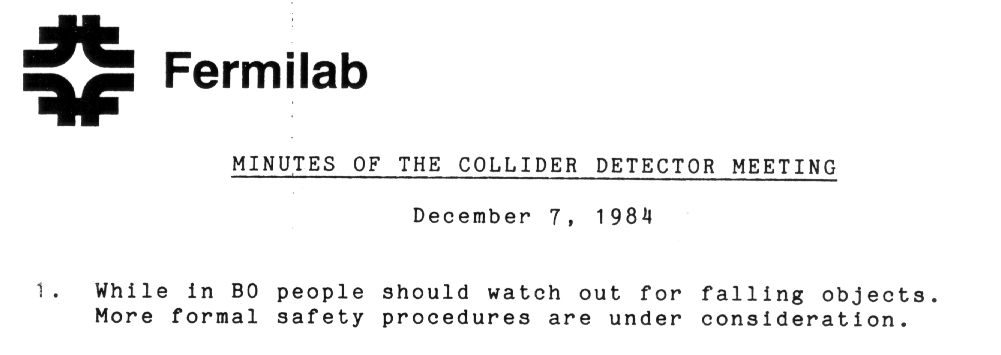 From Mel’s archives
It all began one October night in 1985
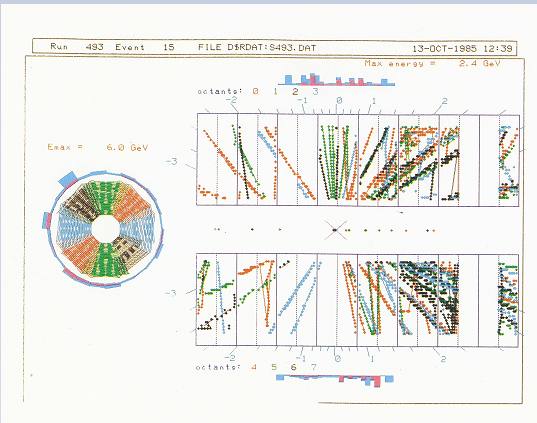 CCNY physics major with CCNY provost and Roy Schwitters
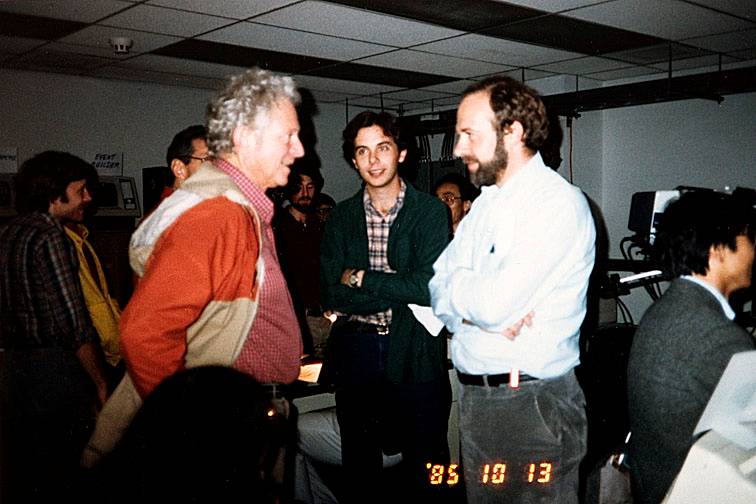 [Speaker Notes: Roy passed away in January]
CDF Enters the Top Mass Limit Contest
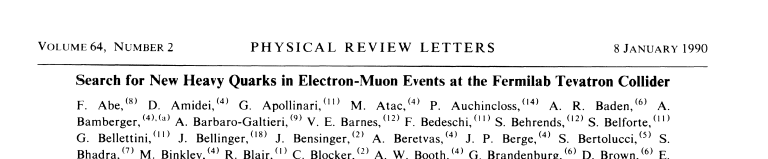 Ultimately, UA1,2 published Mtop limits in 1990 of 60, 69 GeV/c2

In 1990 CDF published a limit
Mtop> 77 GeV/c2
This put UA1/UA2 out of business in the search for top
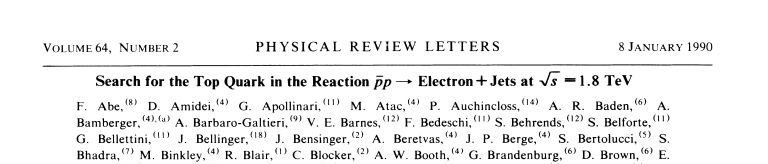 270 Physicists fail to find the top quark
By 1992 we knew the top quark was heavy enough to decay to a real W boson:
   PRD 45 3921 (1992)
Mtop>91 GeV/c2  	(“Run 0” 4.5 pb-1!)
 Mtop>MW+Mb
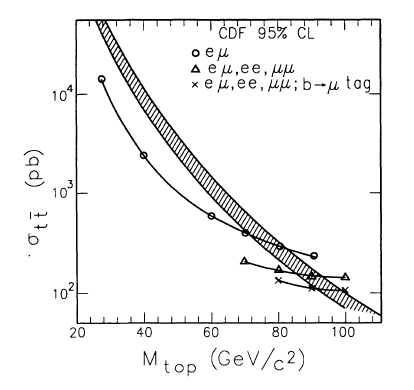 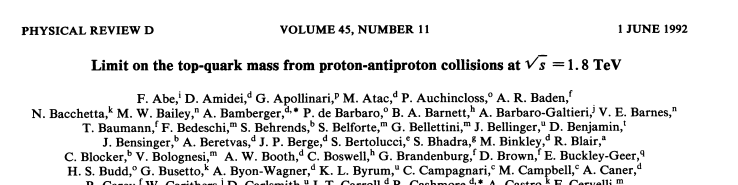 Also in 1992….
D0 begins to take data
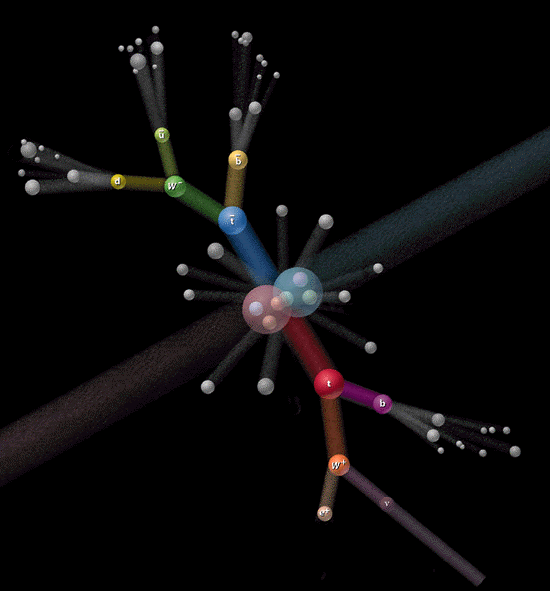 Top Search Primer
[Speaker Notes: Talk about cleanest channel and large BF channels]
And then, in October 1992…
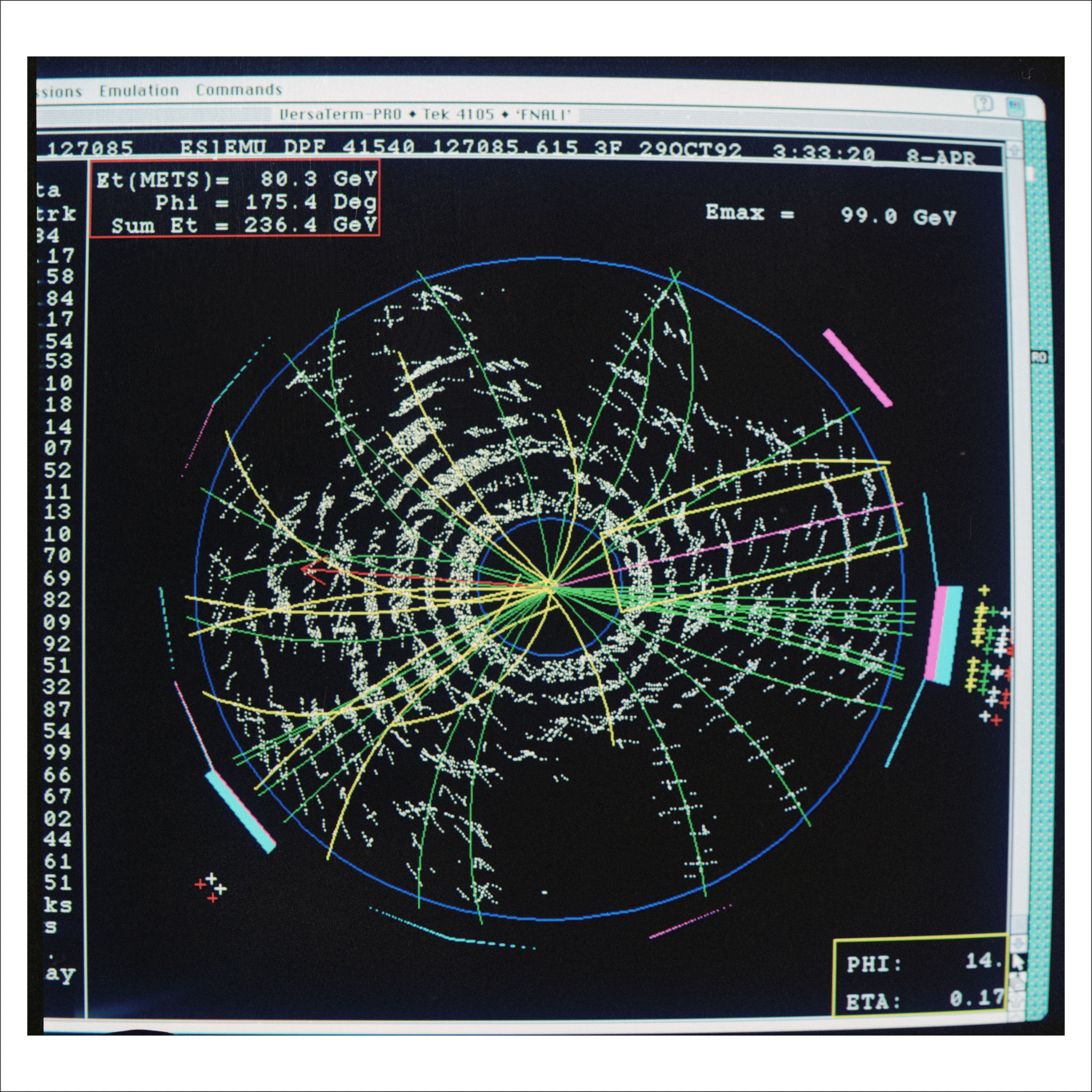 Congressman Foster’s Damn Fast Event Display
The em Event
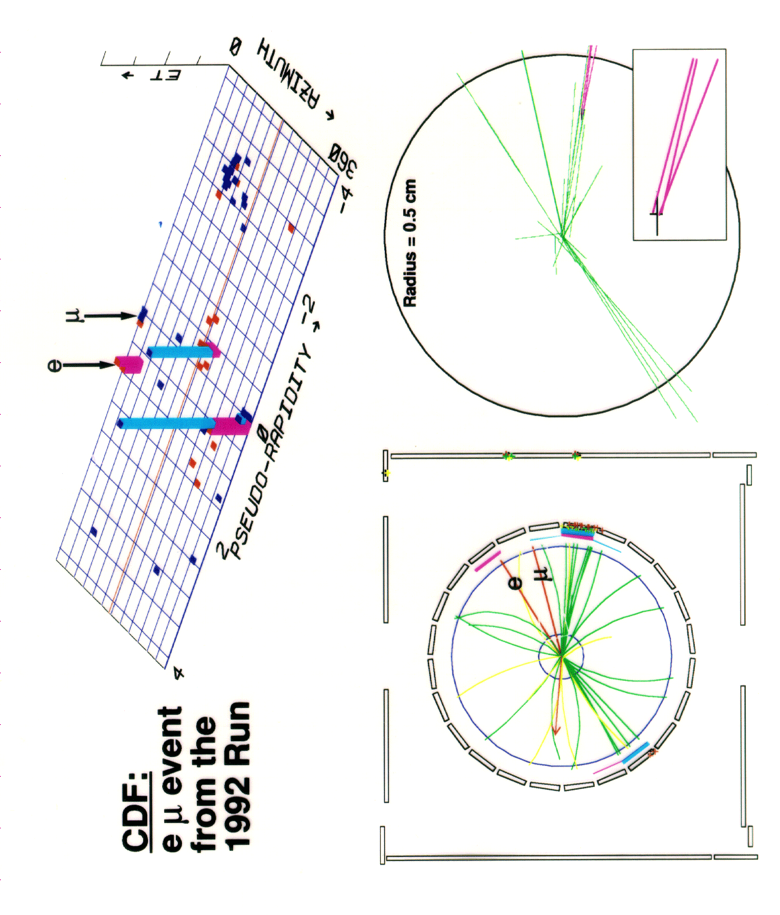 After the 1992 paper, our limit-setting ability started to deteriorate
249.72
In November 1992…
Tevatron Run 1 started on August 31, 1992
Already, on October 29, we had a strong top candidate
Many more must be just around the corner!
D0 also had a strong dilepton candidate
Start your engines!
Much to the dismay of many of us, there was an agreement between CDF and D0 to provide two weeks notice before a major announcement.
But in the meantime….TOP SECRET!!
But we worried about pillow talk.
From Avi’s Top Turns Ten Talk
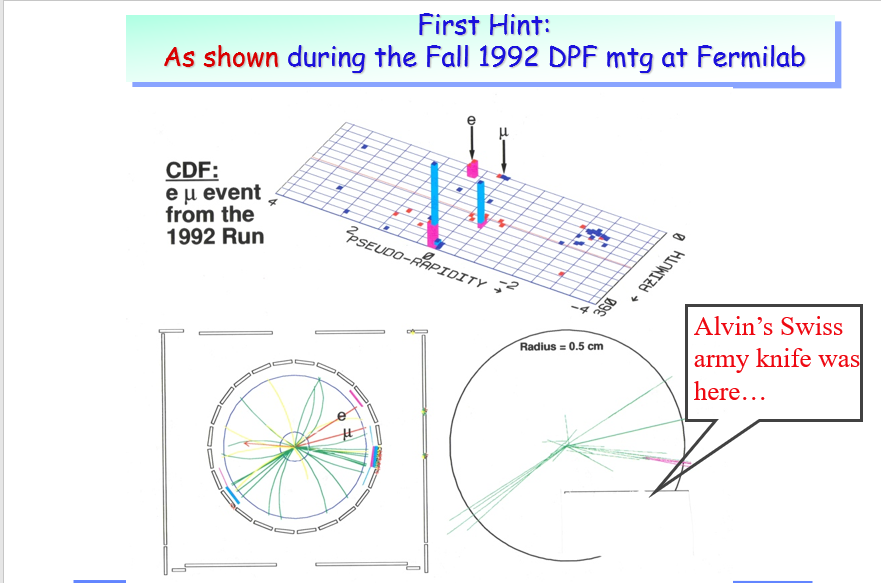 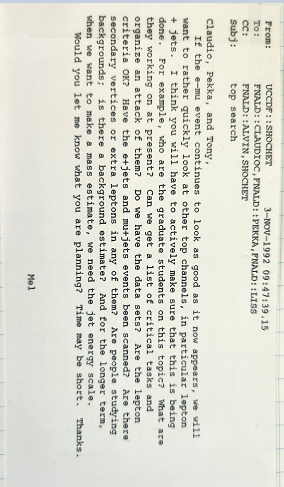 And then, for a long time, it was quiet
[Speaker Notes: First mention of TopParents in my notes, May 13, 1993]
Limits
The CDF focus was firmly on discovery
The last mass limit paper was D0’s, on the eve of the Evidence paper
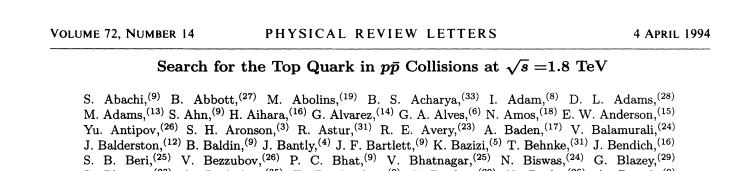 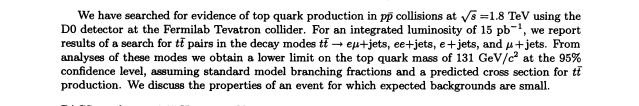 The CDF Superpower: The SVX (Si Vertex Detector)
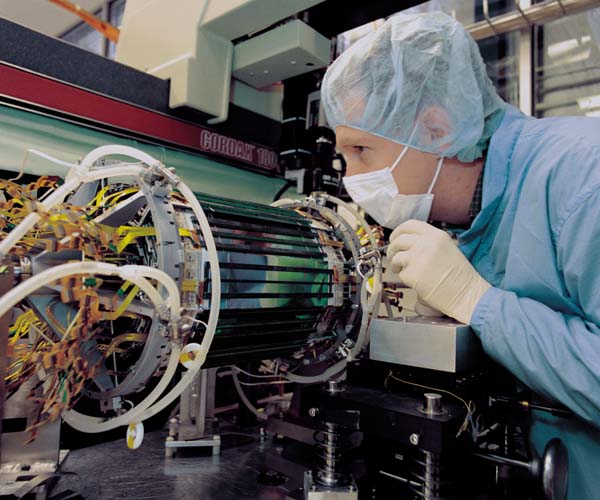 Proposed by Italian colleagues when CDF was barely in the womb
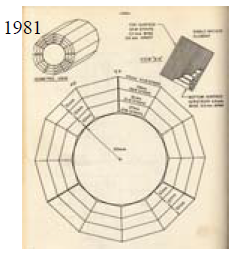 [Speaker Notes: And then Luciano built the SVT that made CDF a b-physics powerhouse.]
1992-1994
After DPF-like events failed to flood in, we went back to our separate top-signature corners
Di-lepton searching
Lepton+jets searching
SVX b-tagging (3 different algorithms)
Soft-lepton b-tagging
All-hadronic searching
Kinematic signatures
Top mass reconstruction techniques
Top group presentations were made, but most of us had blinders on for anything not directly relevant to what we were doing.
June 1993
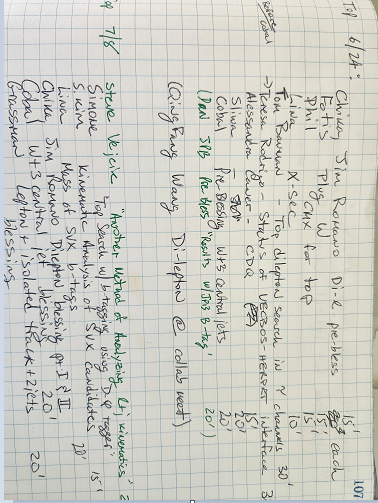 [Speaker Notes: What’s interesting about this?]
1992-1994
After DPF-like events failed to flood in, we went back to our separate top-signature corners
Di-lepton searching
Lepton+jets searching
SVX b-tagging (3 different algorithms)
Soft-lepton b-tagging
All-hadronic searching
Kinematic signatures
Top mass reconstruction techniques
In July 1993 there was a two-day CDF collaboration meeting in which everyone gave status reports
There were hints in the dilepton and the lepton+jets analyses, but since everyone had been working in semi-isolation, we had not looked at them side-by-side before
Paul Tipton was scheduled to present the top-search status at Lepton-Photon in August
“It was late in the day on Friday, the second day of a collaboration meeting, and…nobody paid much attention. My eyes opened up, and so did Alvin’s, and we looked at each other because we were counting.” 

– Mel Shochet in “The Evidence for the Top Quark” by Kent W. Staley
2 dilepton events 
6 SVX b-tagged events
7 SLT b-tagged events
[Speaker Notes: Alvin and Mel stopped me in the parking lot and said “What does Paul think he’s going to show at L-P?”]
The October Massacre
The original (bone-headed) plan was to prepare four short papers for PRL
Results of the dilepton search
Results of the lepton+jets search with SVX b-tagging
Results of the lepton+jets search with SLT b-tagging
A summary paper with cross section and mass


We presented this plan at a collaboration meeting in October
It was not well received
The collaboration told us “These papers suck” – Paul Tipton in “The Evidence for the Top Quark” by Kent W. Staley
Plan B
One monster Physical Review D paper
Dileptons: 2 observed, 0.56 expected from backgrounds
Lepton+jets with SVX tag: 6 observed 2.3 expected from backgrounds
Lepton+jets with SLT tag: 7 observed 3.1 expected from backgrounds
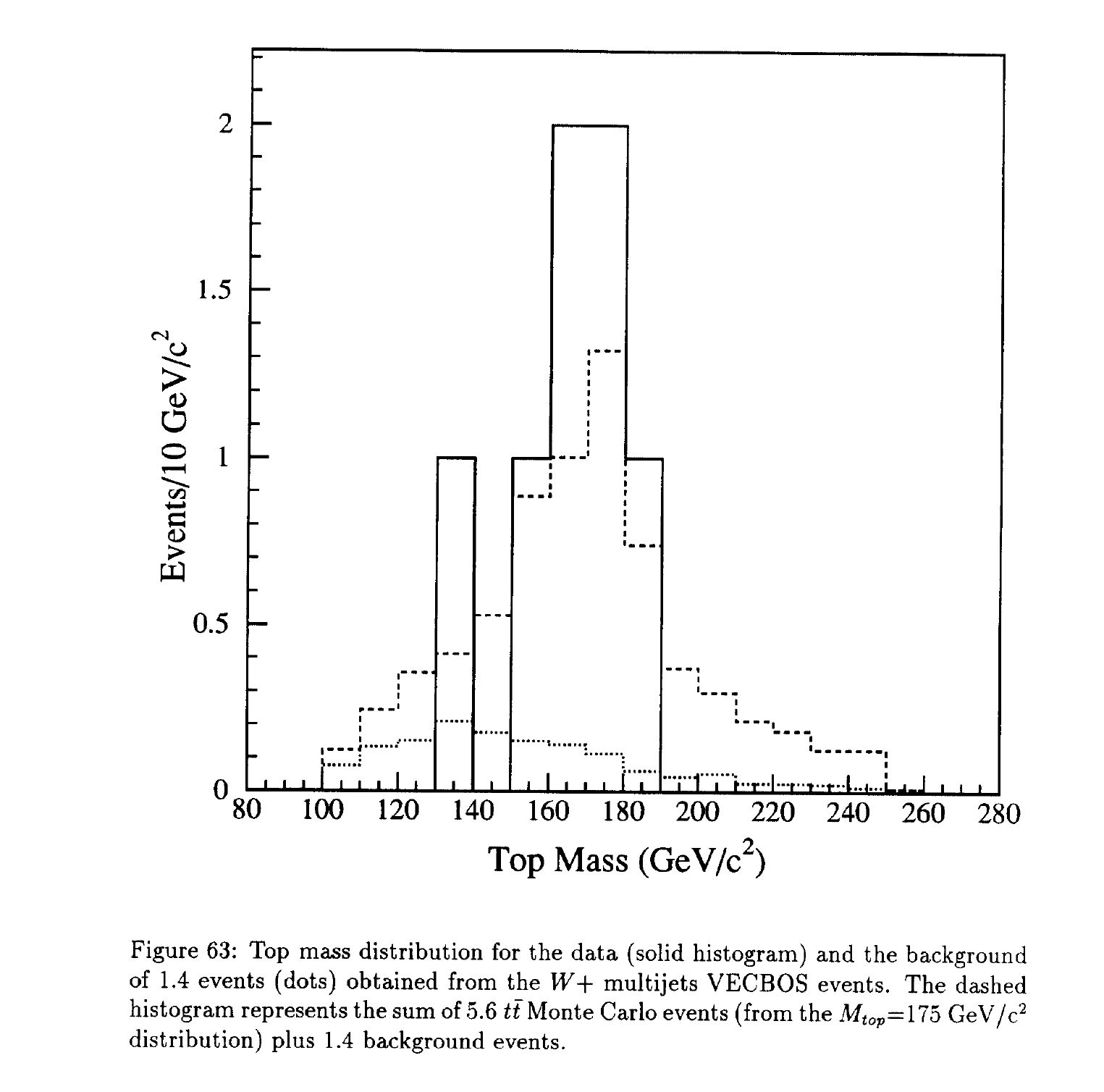 And there was this…
The reconstructed top mass from 7 tagged W+4 jet events
[Speaker Notes: We debated including this (somehow) in the significance, but were ever conservative and did not.]
Meanwhile in December 1993
Run 1b starts

First PRD draft is a Christmas gift to the collaboration
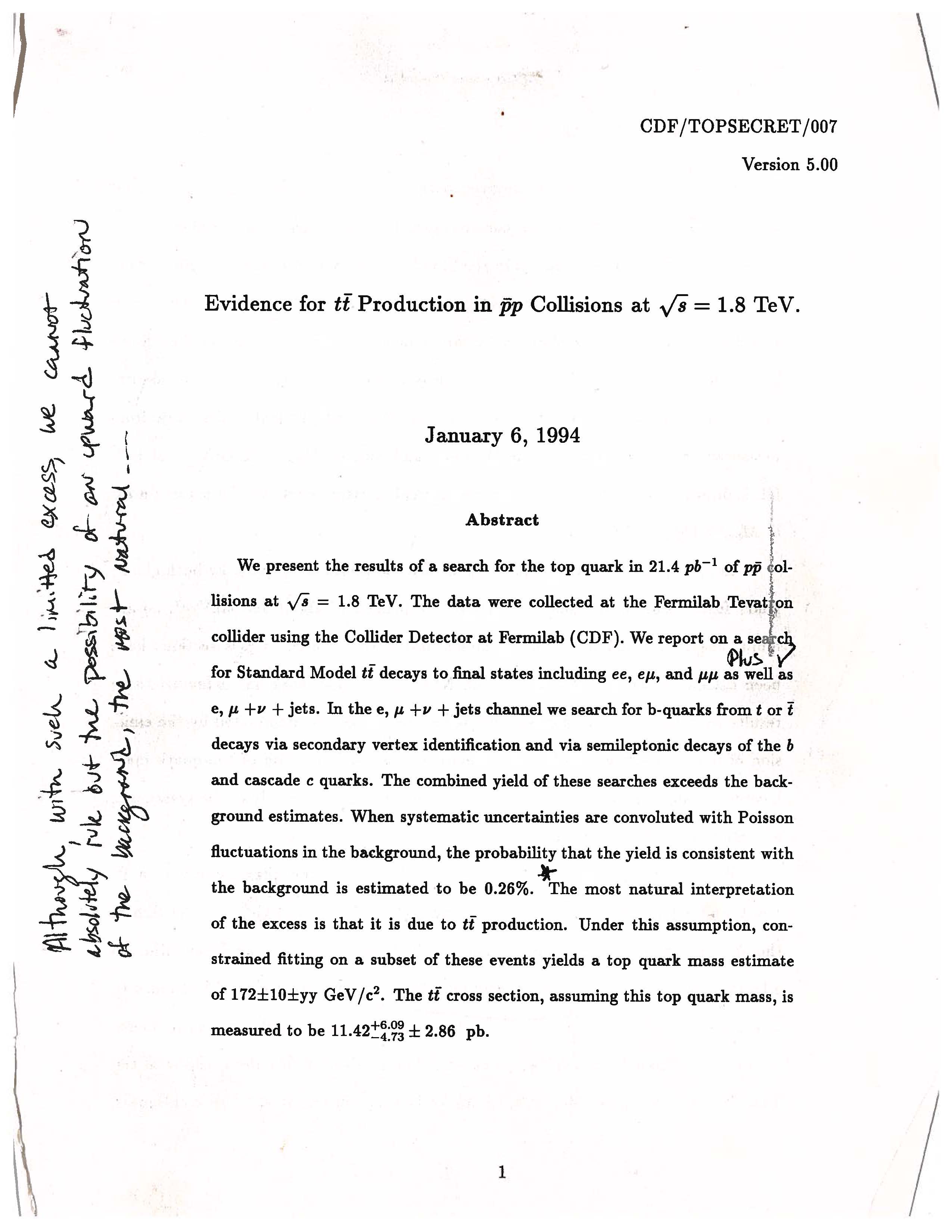 By January we were circulating close-to-final drafts, while debating how cautious to be in the conclusion.
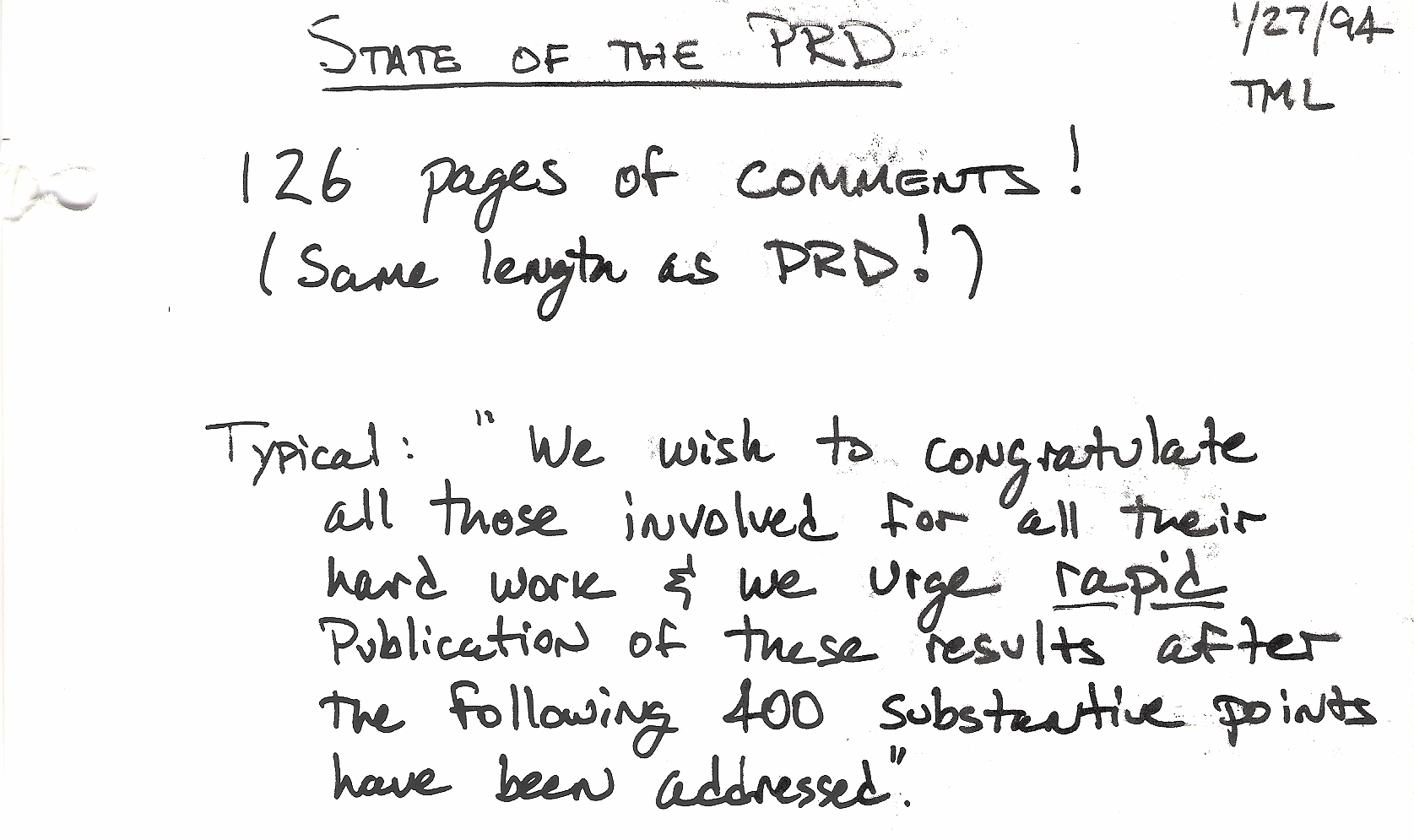 [Speaker Notes: Talk about process of receiving comments and responding]
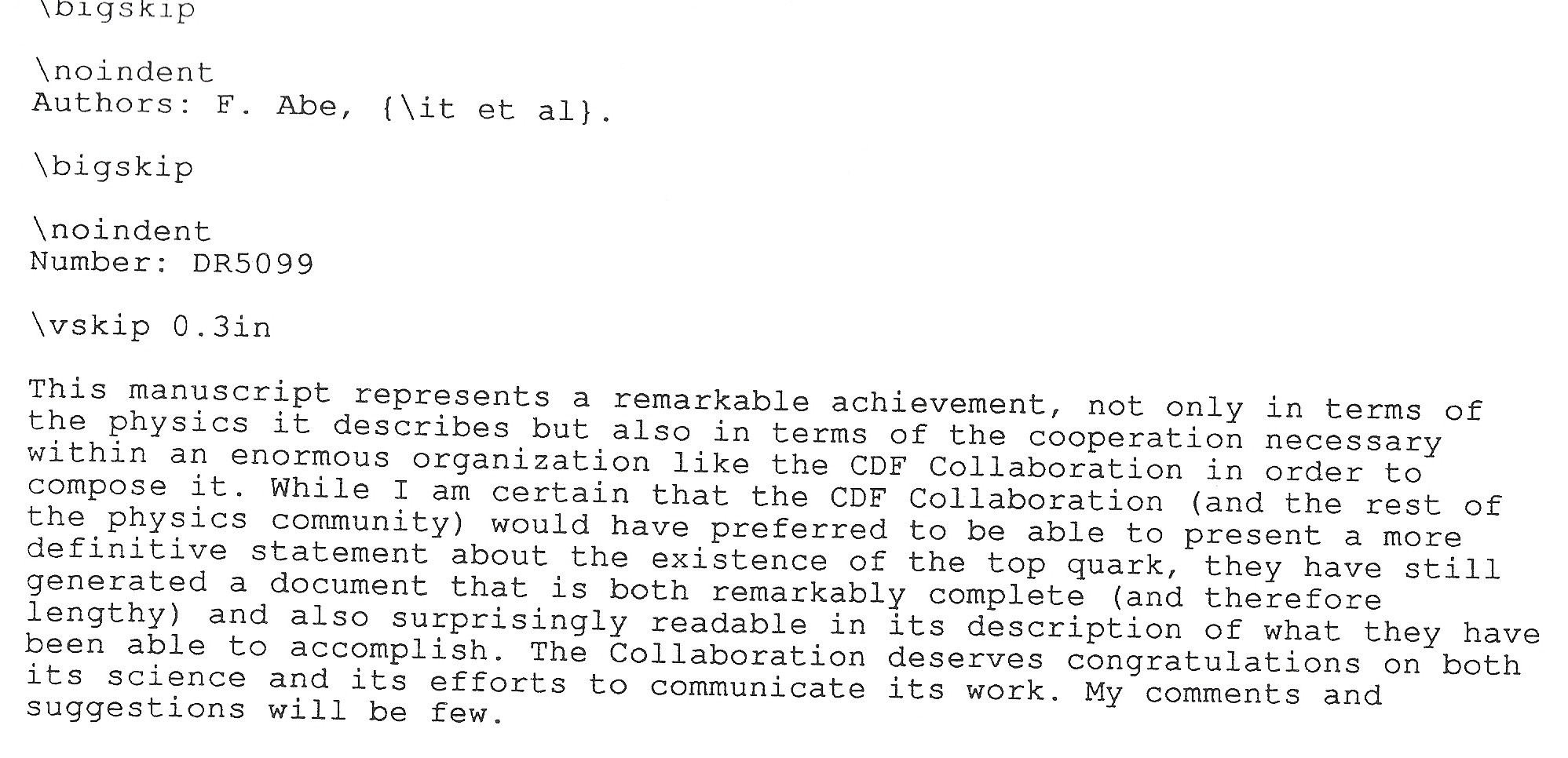 Referee #1, Phys. Rev. D
The Finish Line
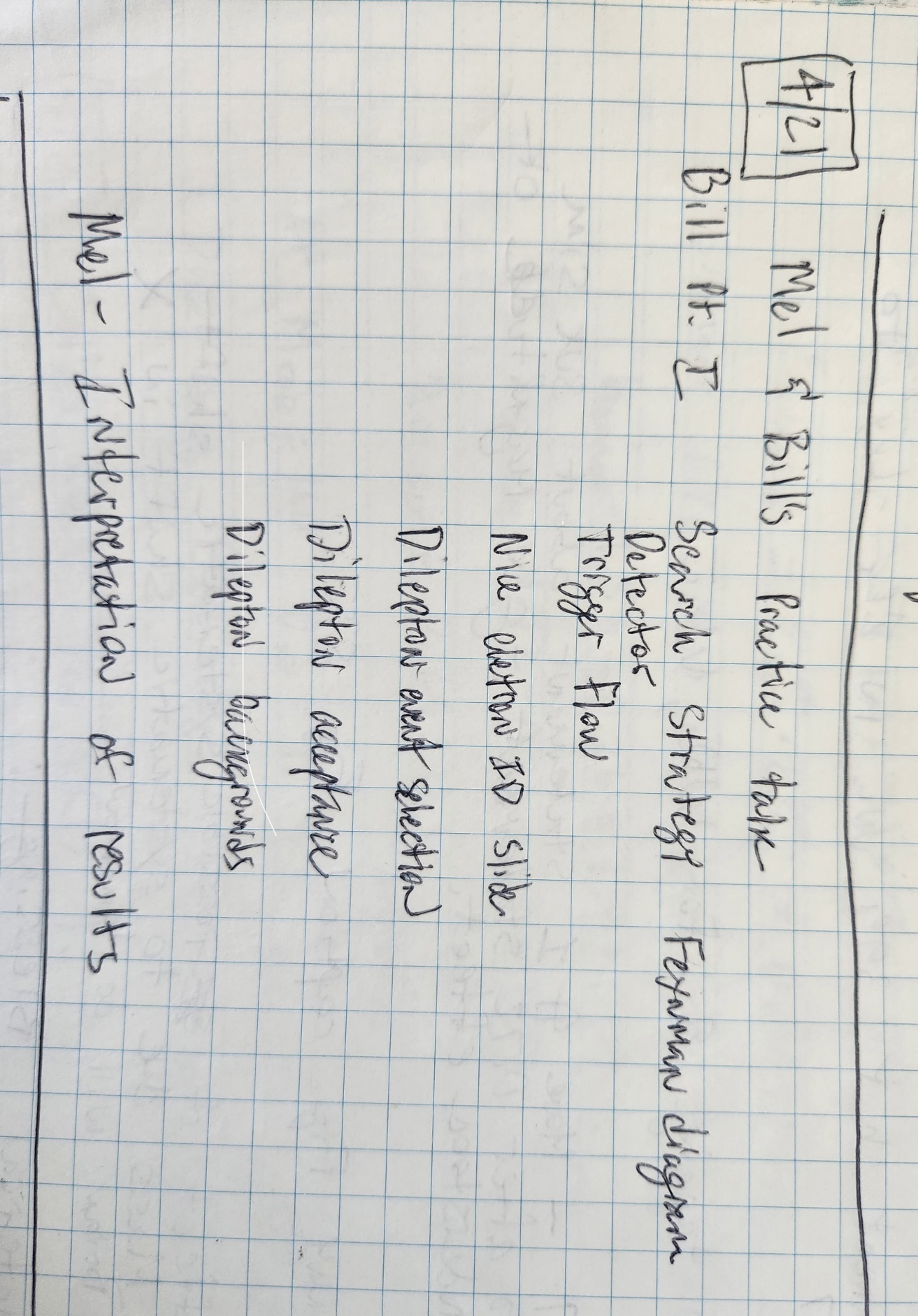 Finally submitted to PRD on April 22, 1994
[Speaker Notes: Day before on the archive from theorists – prediction of our result.]
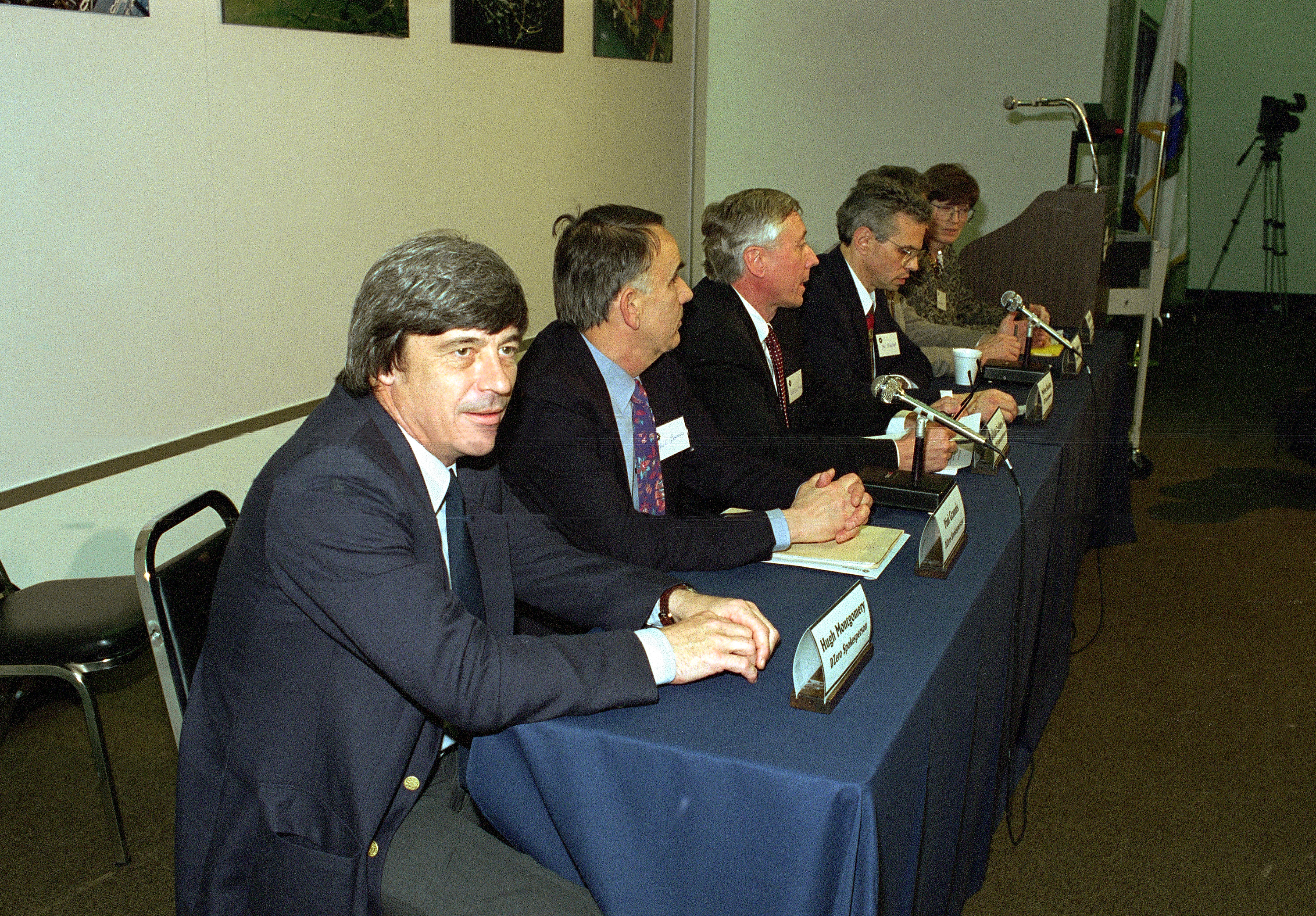 I witnessed the awkward first stage of CDF evidence, when four short draft papers were by compromise merged into a very long paper. I even promised CDF collaborators to read the thing and did, carefully, beginning to end, and found it a classic—a masterful exhibit of how science results should (but seldom do) get reported. – BJ SLAC Beamline Vol 25, #3, Fall 1995
Evidence
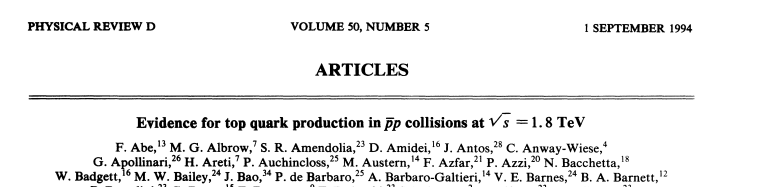 Counting experiment results almost unchanged from the 4 PRLs
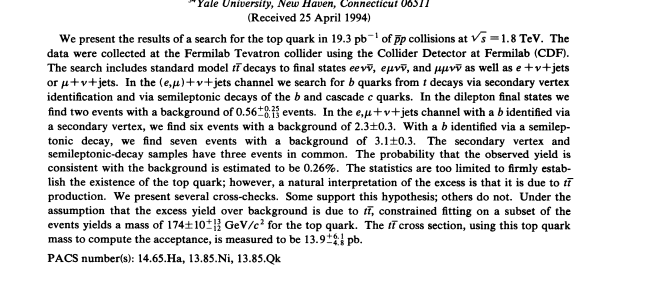 [Speaker Notes: One poor schmoe took his name off. Current Mt=171.77±0.38 GeV (CMS). My experience at EPS (or whatever it was)]
Run 1b and “Observation”
SVX’
SVX
SECVTX
JETVTX
Completed coverage
CMX
“Method 2”
“Method 1”
And then…it was bad for a while….until it wasn’t
[Speaker Notes: And other changes to techniques that caused suspicion]
Mel presses The Button
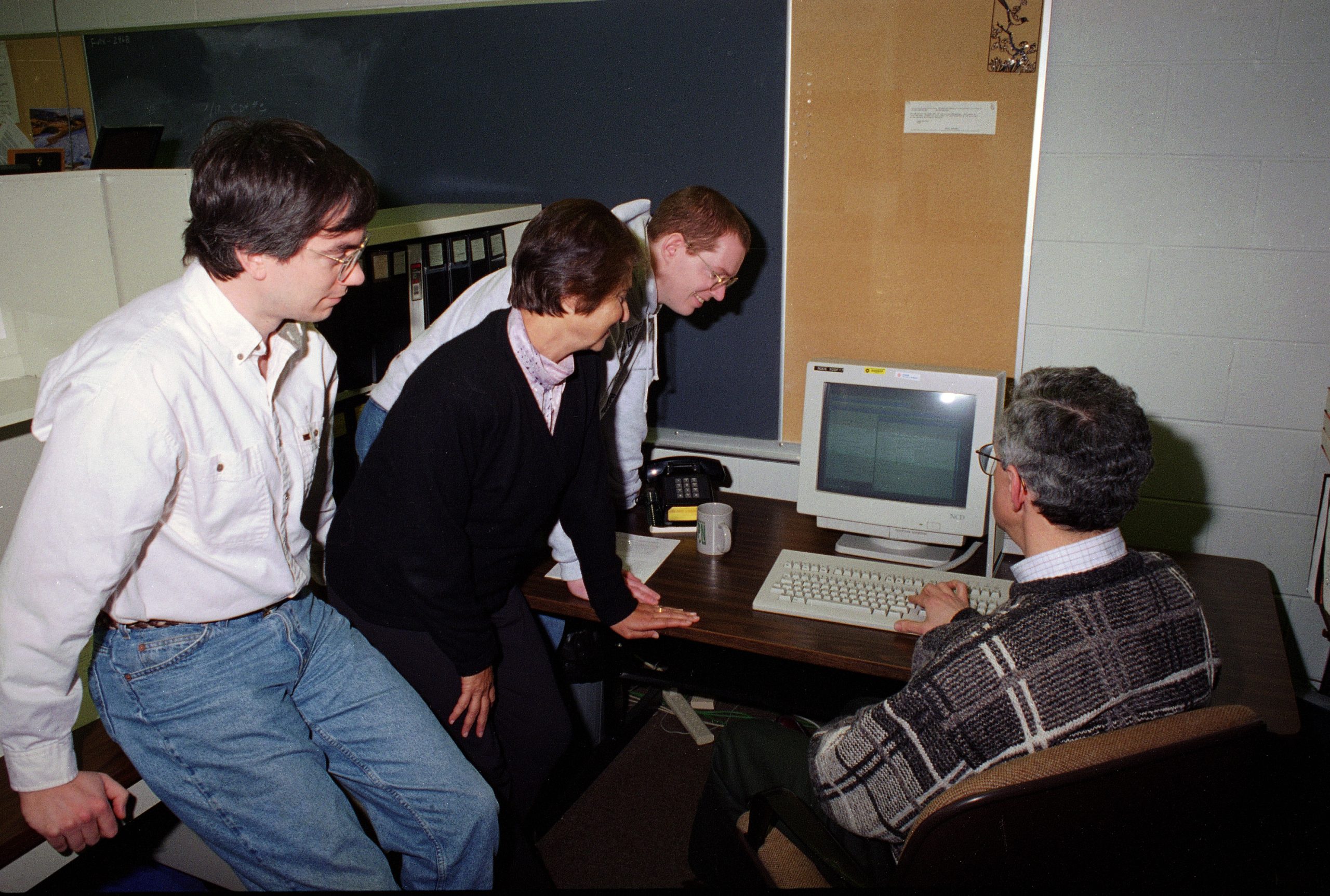 Submitting the 1995 paper
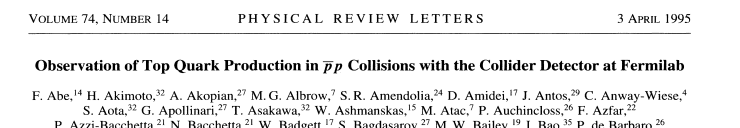 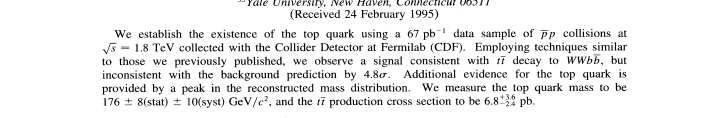 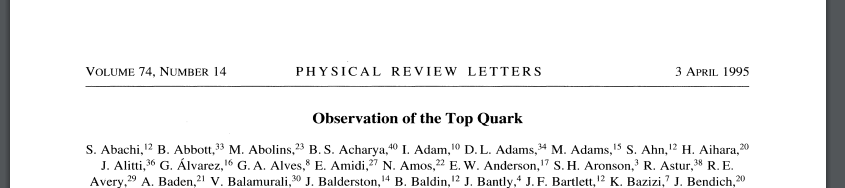 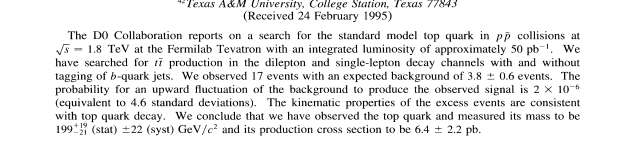 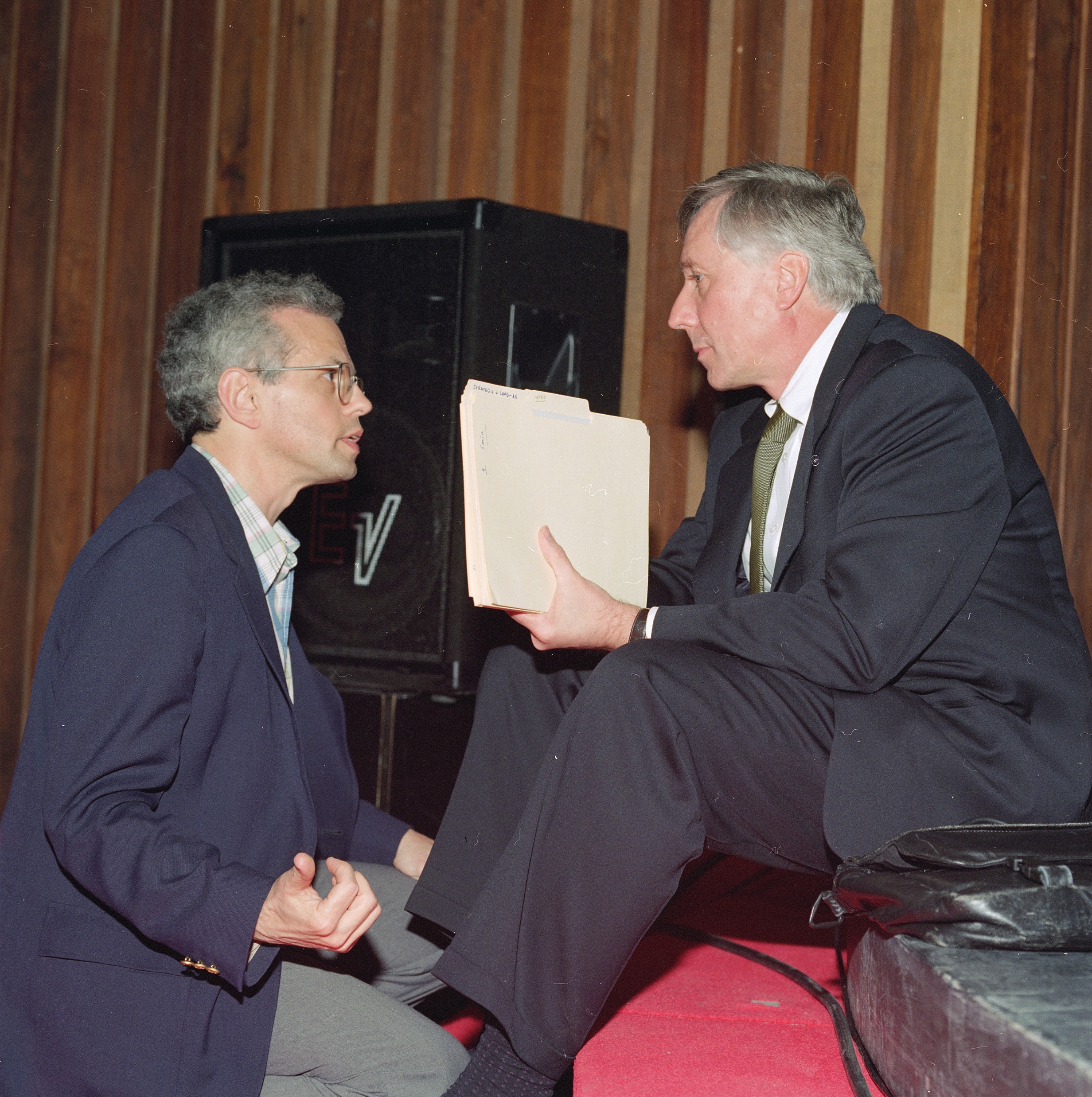 [Speaker Notes: Mel & Bill at the discovery announcement]
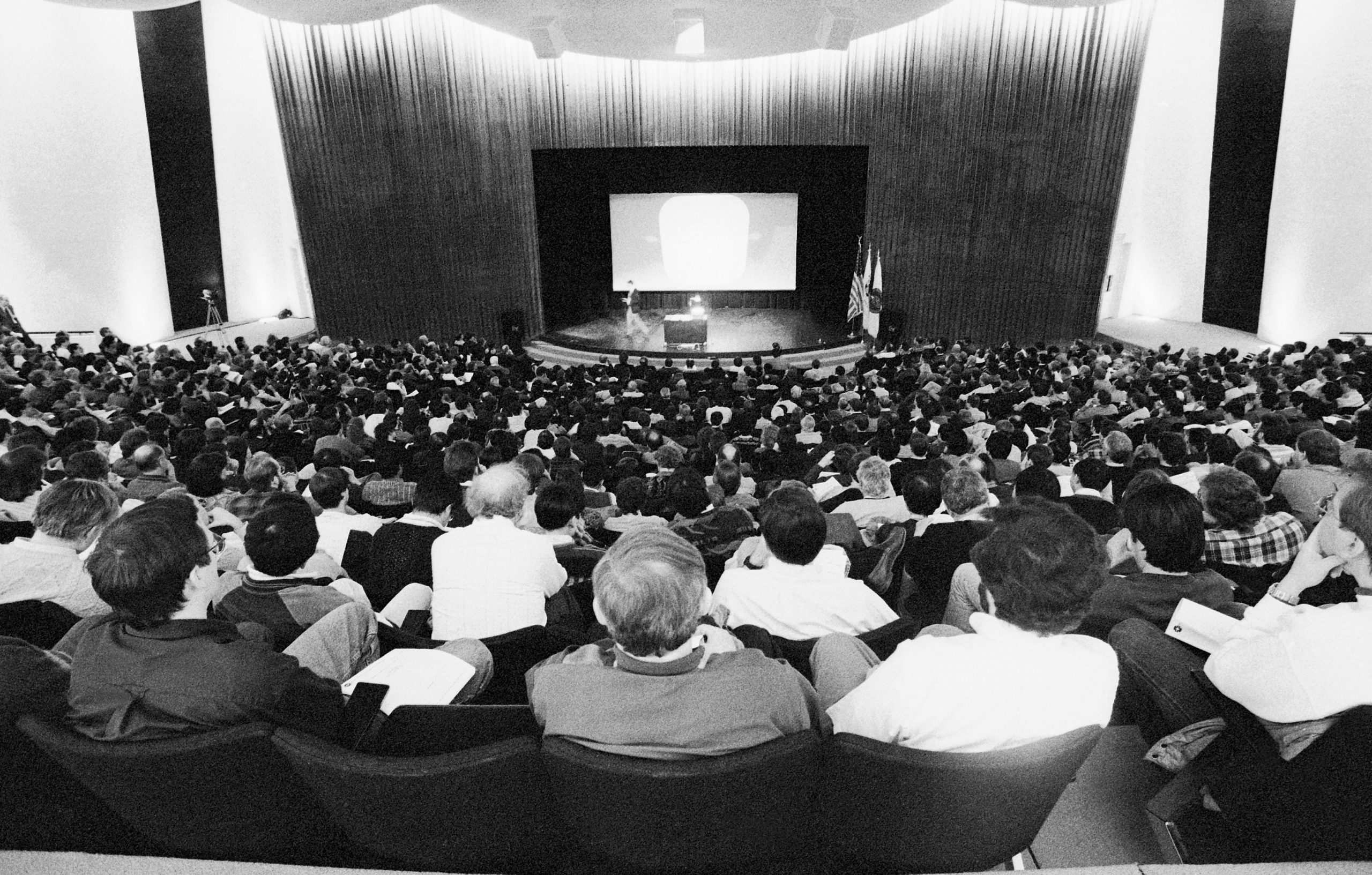 “Observation” vs. “Evidence”
[Speaker Notes: Including the mass peak reached the magic 5 sigma]
The rest is history
[Speaker Notes: Search for Evidence for top quark production and you get nucleus-nucleus collisions
M=171.77±0.37 GeV from CMS]
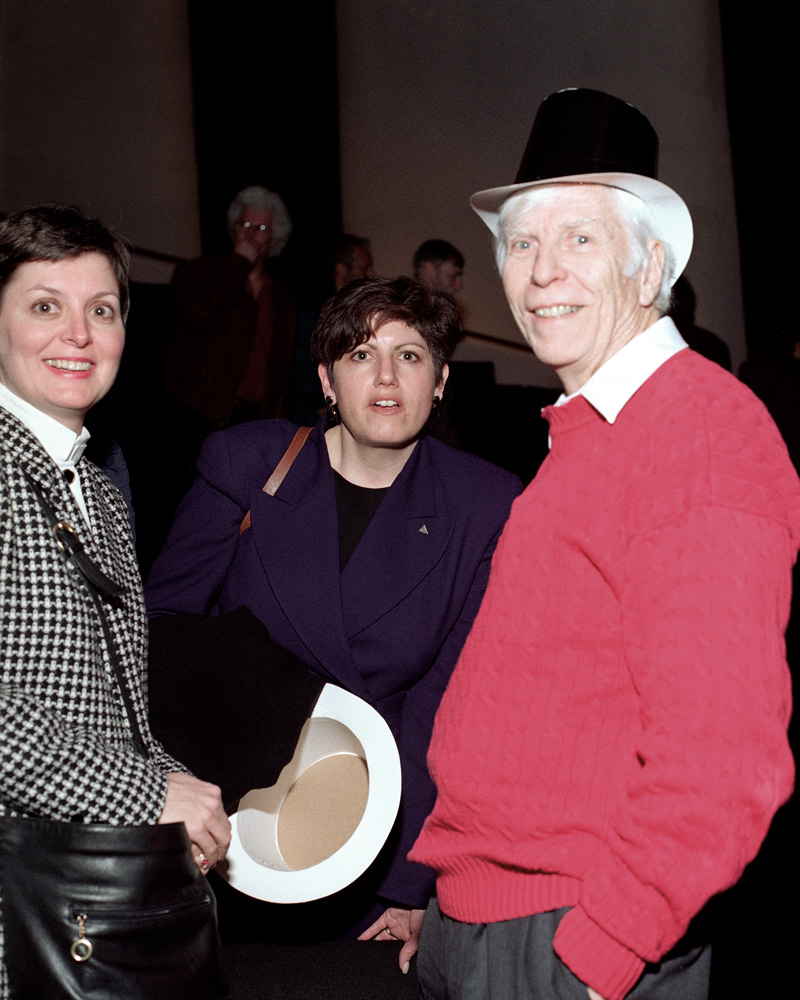 Thank you to Jaco Konigsberg & Avi Yagil for help with archival material
And thanks to Mel & Alvin for keeping us somewhat sane and reminding us that we were supposed to be having fun